Mechanical Engineering S-STEM Scholarship Program at UMBC
Liang Zhu

Director, ME S-STEM Program 
Department of Mechanical Engineering
University of Maryland Baltimore County
1
Outline
ME S-STEM Program at UMBC
Welcome New Scholars and Their Mentors
Activities Sponsored by our Program
Expectations
Action Items
2
Mechanical Engineering S-STEM Scholarship Program at UMBC
The ME S-STEM Scholarship Program” is an NSF funded multiple year scholarship program starting in 2010.  We have gotten two renewals from NSF to continue the program for the next five years.
The S-STEM program will provide scholarships and educational opportunities to economically disadvantaged and academically talented undergraduate students in the ME program at UMBC.
Scholarship amount is based on financial need (indicated in the FASFA form) and academic performance.
Eligible expenses include tuition, fees, books, supplies, housing, and equipment.
The scholarship goal is to improve student retention and increase their career prospects, with special emphasis on diversity.
3
Eligibility
The scholarship is aimed at graduating high school seniors, community college transfer students, and current UMBC students in Mechanical Engineering.
The applicants must be a US citizen and permanent resident.
The student should intend to enroll in the Mechanical Engineering major at UMBC and maintains a full time student status.
A minimum GPA of 2.75 is required.
The applicants should demonstrate financial need based on the FASFA form.
Scholarship renewals are based on academic performance and participations in all required S-STEM program activities.
4
Our scholars in the past
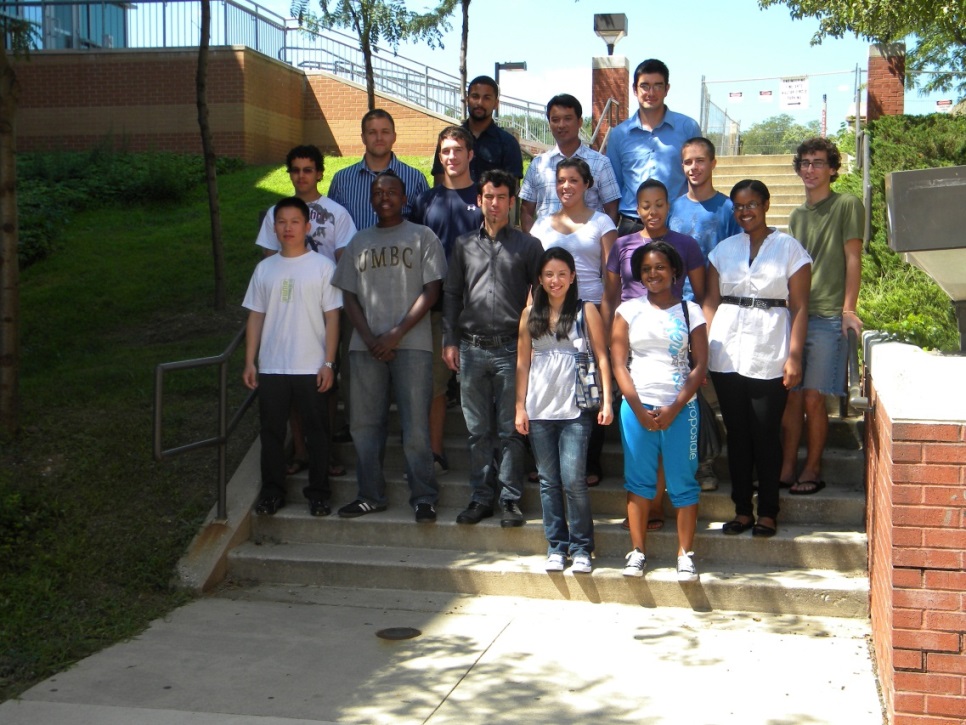 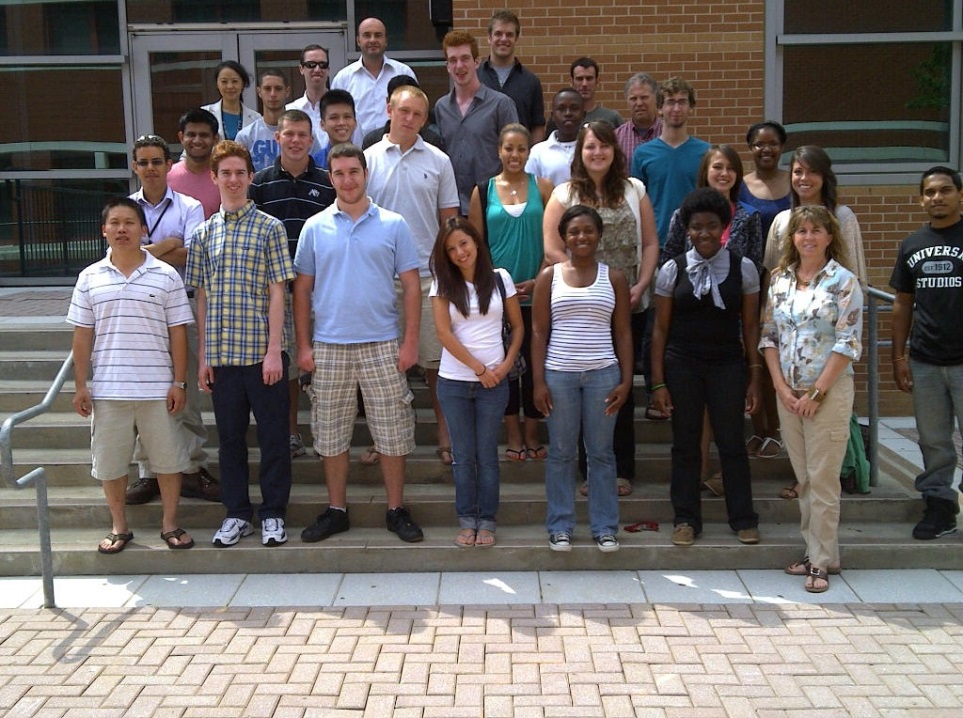 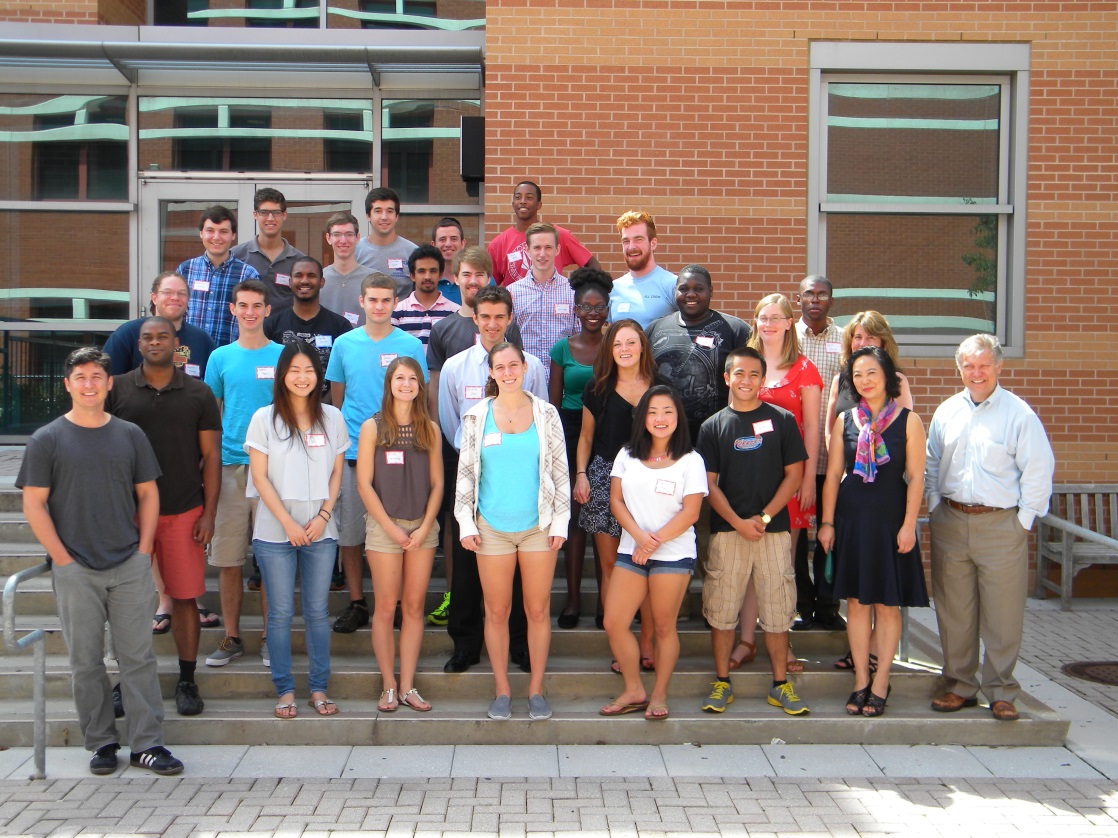 5
Management Team
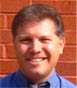 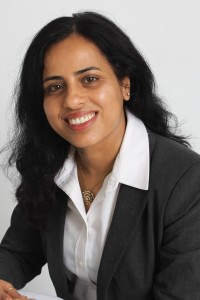 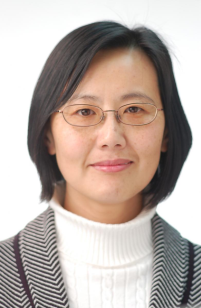 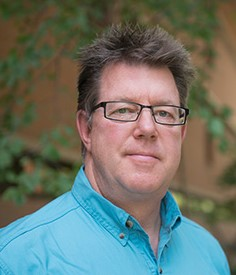 Dr. L. Zhu    Dr. T. Topoleski   Dr. C. Eggleton    Dr. D. Madan  Dr. R. Ma
Peer mentoring program
Evaluator
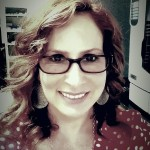 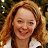 Karen Peterman
Jamie Gurganus
6
Activities Sponsored by the ME S-STEM Program
Annual retreat*
Three research seminars per year*
Mid-semester lunch with faculty/professional development workshop*
One-to-one faculty mentoring* 
Peer mentoring program* (with the ME department)
ME Lab visits*
Provide financial support to cover lab expenses
Support ME S-STEM scholars attending conferences
Tutoring service* (to be announced)
Holiday celebration (with the ME department)
7
* Mandatory participation
Industry Experience or Internship
Internship opportunities are available to most juniors and seniors in the department.
UMBC Career Center coordinates internship and provides other career development programs on campus.
20% of the Mechanical Engineering students had internships in local industry and were often hired by the company after their graduation.
41% of the ME S-STEM scholars had at least one internship over their S-STEM experience.
8
Integration of Research and Education
Bioengineering seminar series
One-semester or one summer research experience for the S-STEM scholars
58% of the ME S-STEM scholars had at least one semester/summer research experience in labs.
UMBC MARC U*STAR Program
UMBC undergraduate research awards
REU summer programs at UMBC or other universities
McNair Scholars Program
9
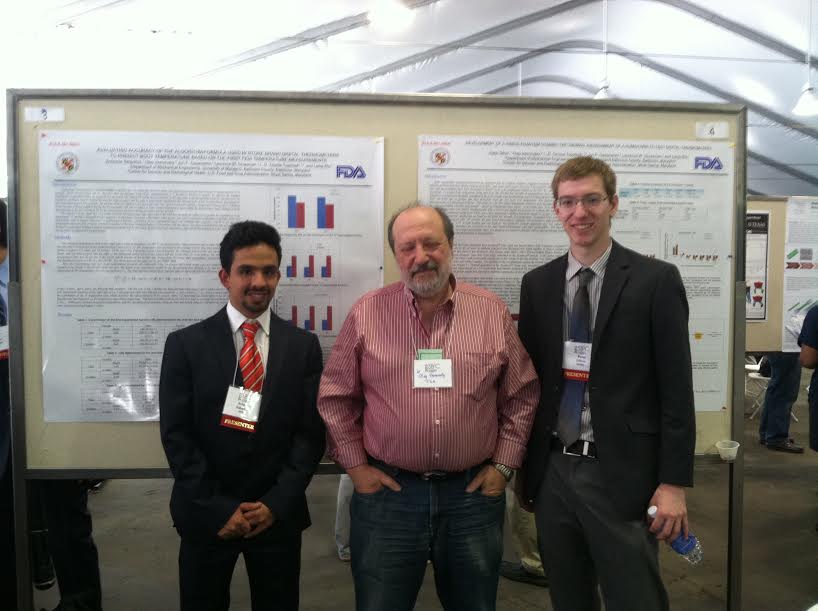 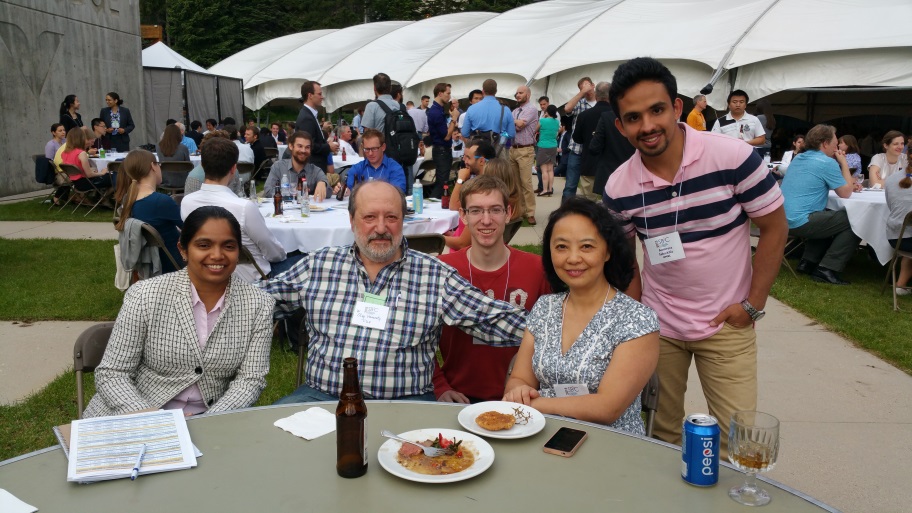 The ME S-STEM program has funds to support scholars’ travel to scientific conference and their lab supplies.  Contact the program if needed.
10
Career Counseling and Job Placement
Industrial opportunity
Faculty mentoring
Internship
UMBC Career Service Center
Graduate school
Mechanical Engineering BS/MS program
Research seminars and research experience
Graduate application process (UMBC Summer Horizon Program) and professional development workshops
11
Recent S-STEM Scholars Graduated from Our Program
2017 – 2018 — Eight ME S-STEM scholars graduated from our program this year.  They are Jenette Phillips (U. Pitt, Graduate School), James Carl (Walmart, MD), Nathan Trentini (Introlox, MD), Levi Johnson (UMBC, Graduate School), Jordan Bendler (G3 Technologies, MD), Trevor Evans (Graduate School, Ohio State University), Marc Francis (Clemson University, Graduate School), Juliette Mason (Oceaneering, MD).

2016 – 2017 — Congratulations to our S-STEM scholars who graduated this year. Jezron Basbas (Unitec Electronics, MD), Ben Cherry (Aberdeen Proving Grounds), Christian Ingham (Graduate School, Carnegie Mellon University, PA), Anthony Lucernoni (Department of Justice), Angela Bartolomeo (Navel Research Lab, DC), Kyle Glazier (Walmart), Keith Purvis (William Technology, Michgan).

2015 – 2016 — Congratulations to 9 S-STEM scholars who graduated this year:  Michael Roberts (ARL, MD), Louis Vasiliades (Stanley Black and Decker, MD), Nicole Dementride (APL), Amirreza Saharkhiz  (Graduate School, UMBC), Nichole Forrester (NSA), Caroline Zellhofer (Graduate School, University of Maryland College Park), Qin Liu (Meridian Medical Technologies, MD), Amanda Crofoot (BAE Systems, MD), Avraham Feldman (Parsons Brinkerhoff and VP Engineering).

2014 – 2015 — Seven ME S-STEM scholars graduated from our program this year.  They are Khalid Lamaafi (KK Engineering LLC, MD), Chris Mullen (UMBC Graduate School), Jeremiah Hess (UMBC Graduate School), Matt Wold (Northrop Grumman, MD), Peter Dillon (Northrop Grumman, MD), and Jonathan Wilson (EPA Assessment Center, Washington DC).

2013 – 2014 — This year we have more than 9 S-STEM scholars graduated from our program.  They are Owen Abe (NAVSEA Command), Alfred Irungu (Stanley Black and Decker, MD), Yasas Katumuluwa (Johnson Marminran Thomson, MD), Vincent Di Salvo (Mueller Associate), Julian Gomez-Jordan (Northrop Grumman, MD), Steven Lavenstein (Johns Hopkins Graduate School), Matthew Parks (ICI Services, Washington DC), Irvin Rodriguez (Siemens, MD), David Morrison, Kabish Shah (Whiting Turner, MD),

2012 – 2013 – Congratulations to our S-STEM scholars who graduated in the past December 2012 and May 2013. Hiren Balsara and Randy Huber will continue to pursue their graduate degrees in Mechanical Engineering at UMBC, while Maleshia Jones will be a graduate student at U. Penn. Other scholar are working in STEM industry, including WR Grace (Sean Brady), W.L. Gore & Associates (Israel Ilufoye), HGL Dynamics (Sarah Kopytko), Lockheed Martin (Hannah Piper), JMT (Sarah Seering), Army Evaluation Center (Christopher Wooten), Henry Adams LLC (David Moskowitz) and Siemens (James Yee).

2011 – 2012 – Congratulations to our S-STEM scholars who Graduated from our program and working in industry or pursuing graduate career: Jason Dunthorn (UMBC Graduate School), Andrew Horton (US Patent Office), Chao Hou (UMBC Graduate School), Vikesh Patel (GE Aviation), Chelsea Stinson (John Deere), Luke Roberts (UMCP Graduate School), and Phillip Sinex (Gannon University Graduate School).

2010 – 2011 – Congratulations to our S-STEM scholars who graduated from the Mechanical Engineering Program: Mr. Mariano Mumpower (Key Technologies), and Mr. Binh Tran (Simens).
12
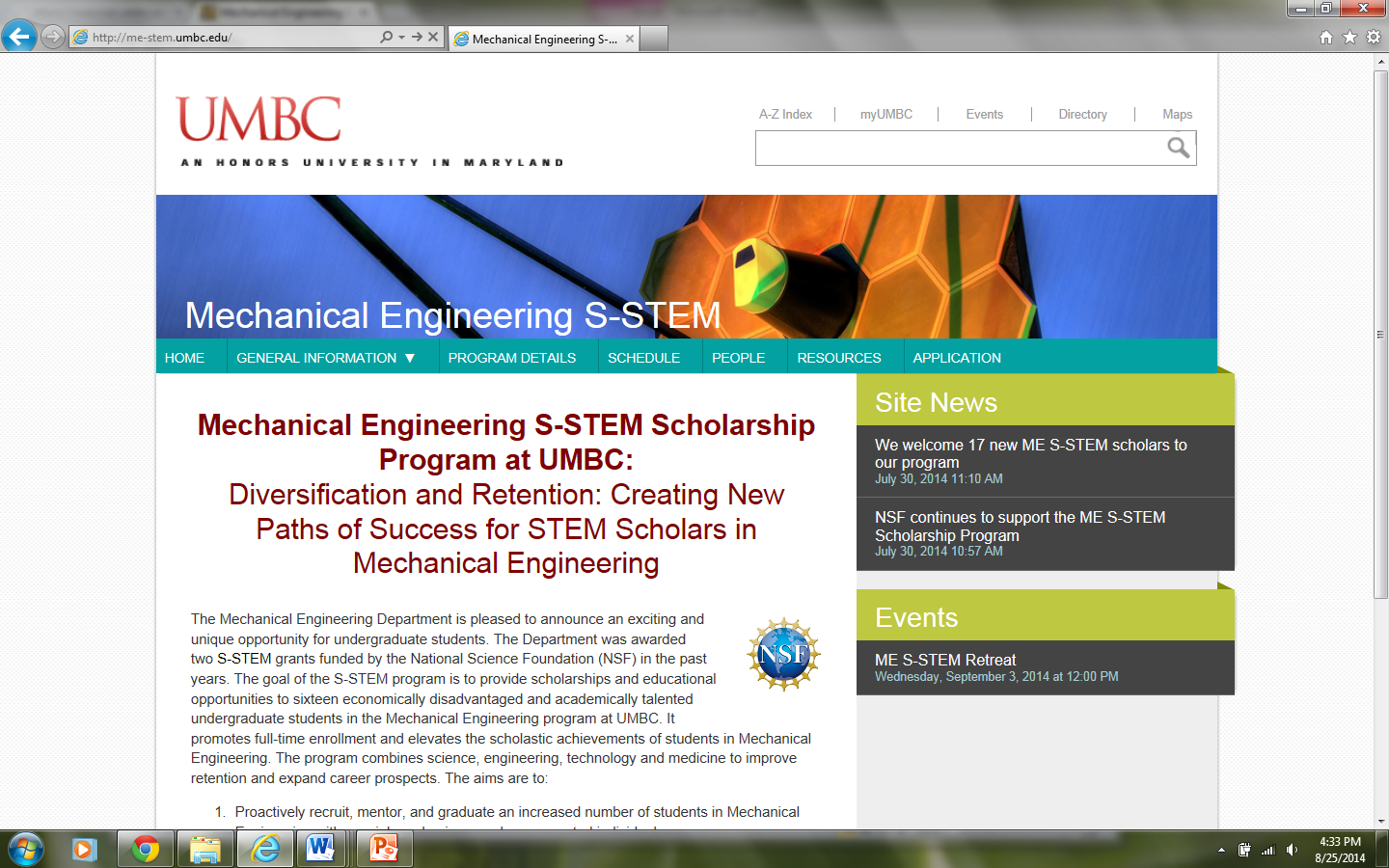 13
Expectations
Update your email contact information and check your emails regularly
 Respond right away to email requests from the program
 Schedule at least one meeting with your mentor each semester
 Attend all required activities (research seminars, retreat, lunch with faculty/workshop, lab visit, etc) 
 Finish online surveys requested by the evaluator and management team.
14
Checklist for Scholars
Don’t forget the sign up sheet and our group photo.
Email Dr. Zhu today which faculty in our team you want to be your mentor.
Submit the survey when you receive an email from our external evaluator
Have you applied for the peer-mentoring program?
Have you enrolled in TRS201 or ENES101Y (only for new UMBC students)?
Check your emails regularly.
Enjoy the scholarship and buy yourself something fun.
15